II Seminario Internacional
“Formación de Trabajadores Técnicos en Salud en el Mercosur”
Rio de Janeiro, 28 a 30 de diciembre 2012
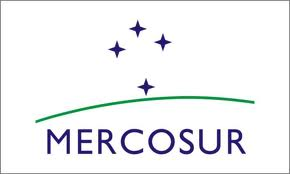 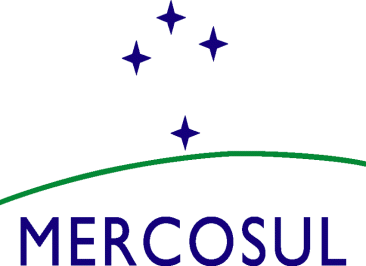 Los desafíos y las perspectivas de la libre circulación de los trabajadores técnicos en salud en la interfase del Mercosur Laboral, Mercosur Educacional y Mercosur Salud
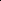 Subgrupo de Trabajo 11 Salud
Subcomisión de Ejercicio Profesional
Dra. Isabel Duré
Ministerio de Salud de la Nación
Argentina
El 26 de Marzo de 1991, el Tratado de Asunción crea el
 Mercado Común del Sur – MERCOSUR
 

Lo integran como Estados Parte
La República Argentina, 
La República Federativa de Brasil, 
la República del Paraguay (Suspendida)
y la República Oriental del Uruguay
La República Bolivariana de Venezuela 
ingresa como miembro pleno en 2012
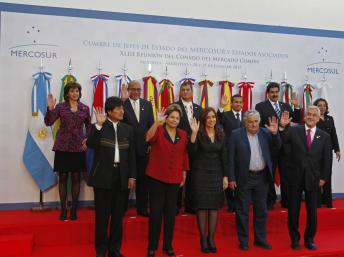 La República de Bolivia y la República de Chile  fueron los primeros Estados Asociados al Mercosur. Ahora también lo son Colombia, Ecuador y Perú.
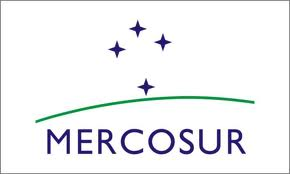 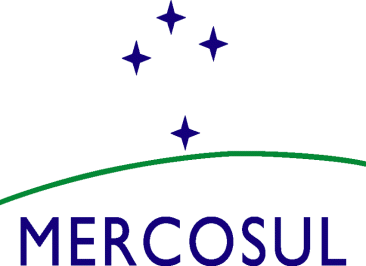 La integración comercial
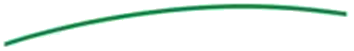 El Tratado de Asunción establece la integración de los Estados Parte, a través de:

La libre circulación de bienes, servicios y factores productivos (para el año 2015), entre los que se incluyen los trabajadores.

El establecimiento de un arancel externo (impuesto aduanero) y la adopción de una política comercial común hacia los otros países,

La coordinación de las políticas macroeconómicas y sectoriales y 

La armonización de las legislaciones
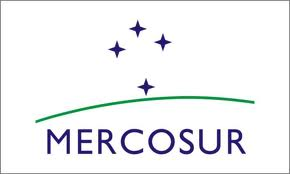 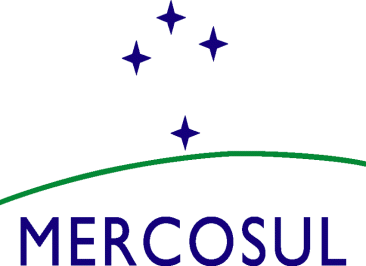 La integración comercial
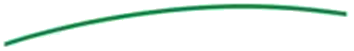 Preámbulo del Tratado de Asunción

La integración como condición fundamental para acelerar procesos de desarrollo económico con justicia social;

La necesidad de promover el desarrollo científico y tecnológico de los Estados Partes y de modernizar sus economías para ampliar la oferta y la calidad de los bienes y servicios disponibles a fin de mejorar las condiciones de vida de sus habitantes
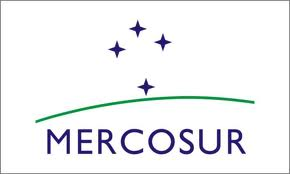 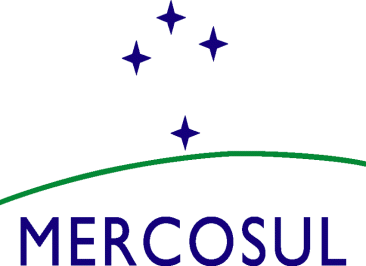 Estructura del MERCOSUR
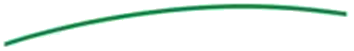 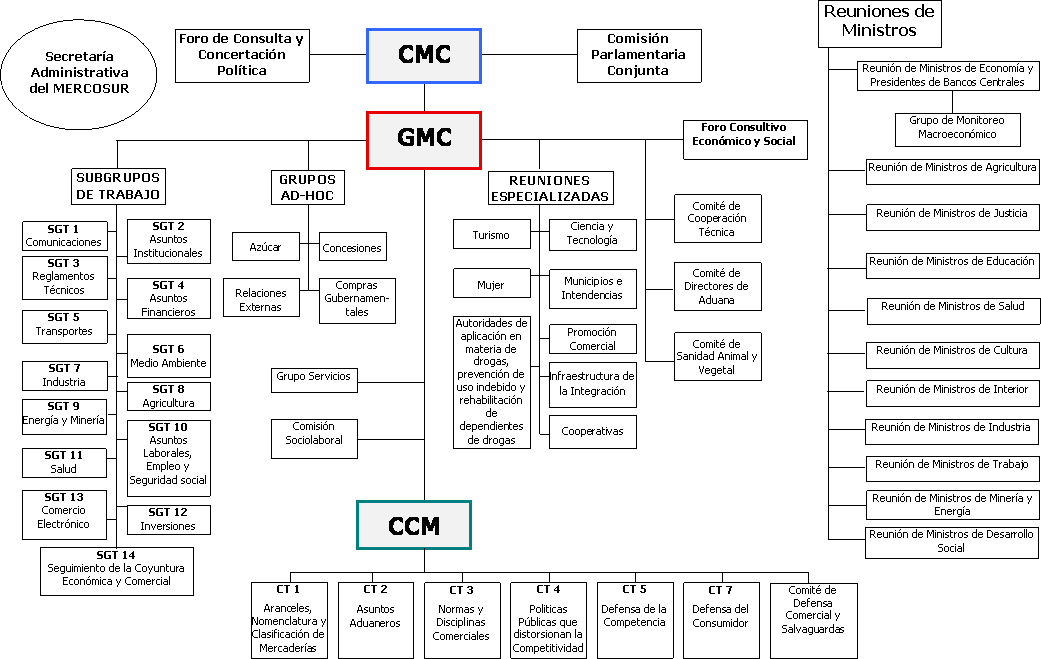 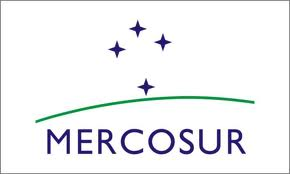 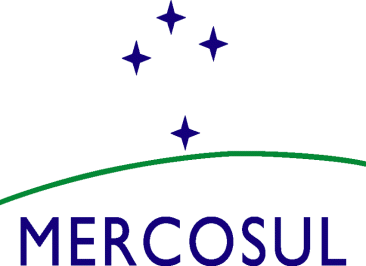 MERCOSUR en Salud
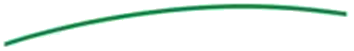 Existen dos foros de carácter deliberativo que tienen a la Salud como principal objeto de trabajo:
1. Reunión de Ministros de Salud (RMS)
Creada por Decreto CMC  N° 03/95
Coordinación de Políticas de Salud en el ámbito del MERCOSUR
2. Subgrupo de Trabajo Nº11- SALUD (SGT11)
Creado por Resolución GMC Nº 151/96
Órgano técnico permanente de armonización y compatibilización
Decisiones por consenso
Sus  propuestas son elevadas a los Órganos Decisorios del
MERCOSUR
Consejo Mercado Común – CMC –
y Grupo Mercado Común –GMC-
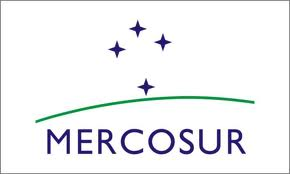 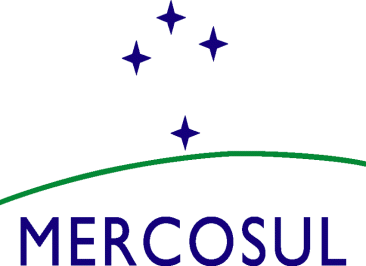 Estructura de la RMS
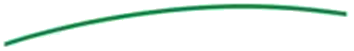 Comité Coordinador de la RMS (RMS - CC)
CI “Sistemas de Información y Comunicación en Salud” (CISICS)
CI “Política de Medicamentos” (CIPM)
CI “Control de Dengue” (CICD)
CI “VIH-SIDA” (CIVIH)
CI “Control del Tabaco” (CICT)
CI “Salud Sexual y Reproductiva” (CISSR)
CI “Salud y Desarrollo” (CISD)
CI “Gestión de Riesgo y Reducción de Vulnerabilidad” (CIGRRV)
CI “Salud Ambiental y del Trabajador” (CISAT)
CI “Implementación del RSI” (CIRSI)
CI “Donación y Transplantes” (CIDT)
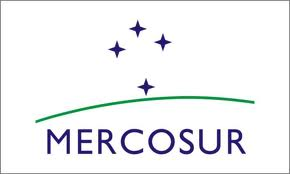 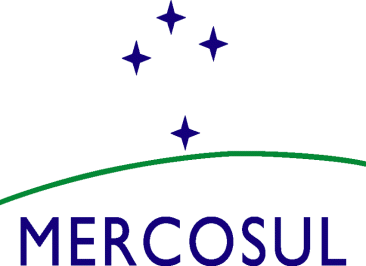 SGT N° 11 – Salud
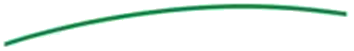 Creado por Resolución GMC Nº 151/96
Órgano técnico de carácter deliberativo que centraliza el tratamiento de la armonización de las legislaciones nacionales en materia de regulación de la salud y la compatibilización de los sistemas de control sanitario entre los Estados Parte.

Tareas del SGT11
Armonizar parámetros de calidad de bienes, servicios y factores productivos del área de salud,
así como los mecanismos de control sanitario de los Estados Partes
a los fines de 
 eliminar obstáculos técnicos al comercio y
 lograr el fortalecimiento de la integración regional,
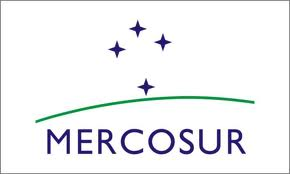 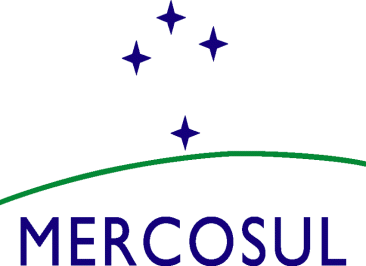 Y, consecuentemente, disminuir  los  Riesgos Sanitarios
COORDINACION
NACIONAL SGT-11
COMISION DE
SERVICIOS
DE AT. DE LASALUD
COMISION DE
PRODUCTOS
PARA LA SALUD
COM.VIG. 
EN SALUD
PSICOTROP
Y ESTUPEFAC.
SANGRE Y
HEMODERIV.
DOMISANIT.
PRODUCTOS
MEDICOS
REACTIVOS 
DIAGNOST.
COSMETICOS
SERVICIOS DE 
SALUD
DESARROLLO 
Y EJERCICIO
PROFESIONAL
EVALUACION Y USO
DE TECNOLOGIAS 
EN SALUD
CONTROL SANITRIO
PUERTOS,AER,FRONT
SGT-11 MERCOSUR SALUD
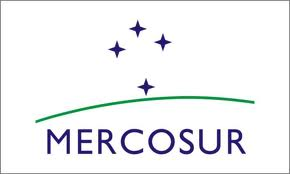 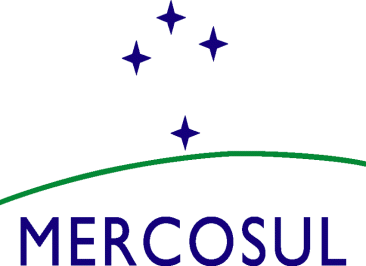 Misión desde un ámbito técnico como el SGT-11
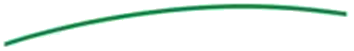 Armonización de las reglamentaciones existentes y generación de normativas comunes que tiendan a ser superadoras de las existentes en los Estados Parte


Establecer mecanismos de adaptación a esas normativas al interior de los Estados Parte, respetando las asimetrías.
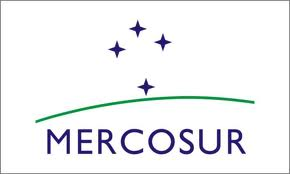 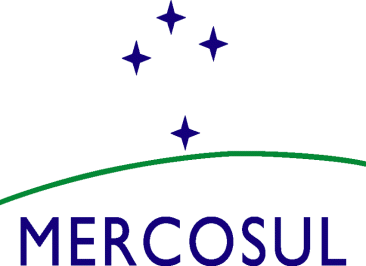 Resoluciones armonizadas en el SGT 11 (2010)
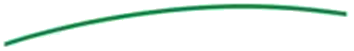 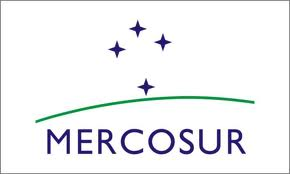 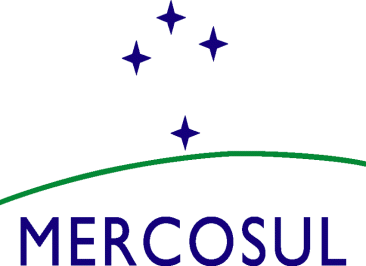 Algunas causas que pueden explicitar las diferencias
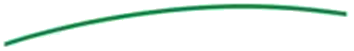 Mayor desarrollo en el tiempo de los procesos de negociación de la Comisión de Productos (1993)

 Prevalencia  de efectos de la unión aduanera

La vigilancia es previa a la integración MERCOSUR y tiene una
  Impronta extrarregional muy importante en su normativa.

La integración de sistemas y servicios es la más inédita 
  y reconoce las mayores dificultades al igual que en otros procesos  de integración regional

Las asimetrías y modalidades de los sistemas y servicios 
  de salud  en el ámbito MERCOSUR e intrapaíses son  importantes
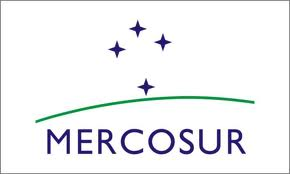 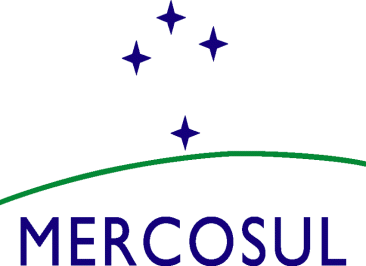 Pero los desafíos…
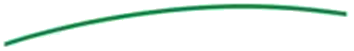 Cómo, a partir de su pauta de acción, fortalecer la dimensión social de integración, trascendiendo los aspectos exclusivamente comerciales y económicos. 

Cómo constituir al SGT11 en un espacio de intercambio de información y debate que fortalezca decisiones nacionales y regionales
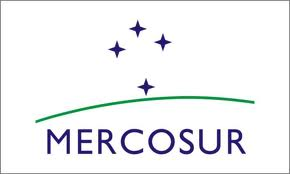 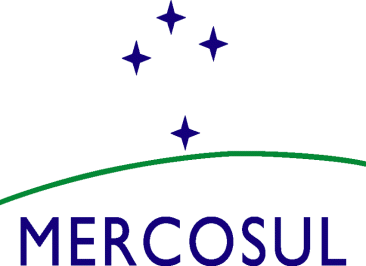 SGT N° 11 - Salud
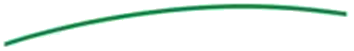 Subcomisión de Desarrollo y Ejercicio Profesional
Pauta Negociadora – Res. GMC 13/07
ldentificar y especificar, en función de las necesidades y de las políticas de salud de los Estados Parte, qué profesiones y áreas de actuación serán priorizadas;  
Definir criterios de evaluación y certificación de profesionales y especialistas, teniendo en cuenta la actuación de las entidades formadoras en los Estados Parte;  
Desarrollar el proceso de compatibilización de las especialidades de las profesiones de salud de nivel superior;
Definir y acompañar el proceso de implementación de la Matriz Mínima para el ejercicio profesional; 
ldentificar las necesidades de conocimiento sobre desarrollo y ejercicio profesional de los Estados Parte, tendientes a dar insumos para avanzar en el proceso de armonización normativa.
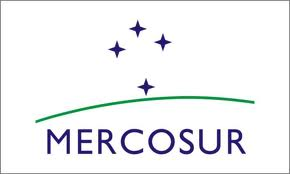 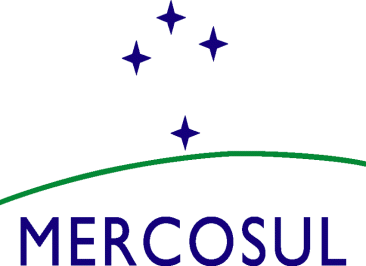 Subcomisión de Desarrollo y Ejercicio Profesional
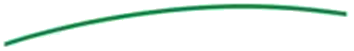 Resoluciones
Res GMC Nº 27/04- Matriz Mínima de Registro de Profesionales de Salud del MERCOSUR:Instrumento de Registro de los profesionales de la salud de cada uno de los Estados Partes, con información mínima armonizada, administrados y gestionados por los Ministerios de Salud
	
Res GMC N° 07/12 (deroga Res GMC N° 66/06) Profesiones de Salud Comunes del MERCOSUR
     Aprueba un listado de profesiones de grado comunes 
 
Res 08/12 (deroga Res. GMC Nº 73/00) -Especialidades Médicas Comunes en el MERCOSUR: 
	Aprueba un listado de especialidades médicas comunes

Res. GMC Nº58/01 -Principios Éticos Médicos del MERCOSUR: 
	Establece normas básicas para el ejercicio profesional médico.
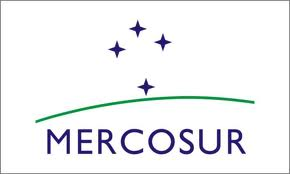 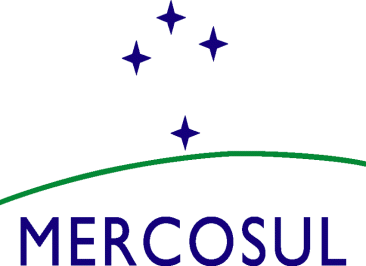 Matriz mínima de registro de profesionales de la Salud
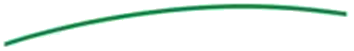 Res GMC 27/04 – Anexo I - MERCOSUR
Código |___|___| - |___| - |___|___|___|___|___|___|___|___|
 
 
Nombre                                             Apellidos ..............................................
Tipo y Nº de Documento de Identidad...................Fecha de Nacimiento      /      /             
Ciudad y País de Nacimiento.........................................................................
Nacionalidad........................... Sexo .............................................................
Profesión ......................................................................................................
Título/Diploma/Certificado..............................................................................
Institución formadora......................................................................................
Fecha ...../....../....... Ciudad ....................................País.................................
Nº Registro Profesional......................./Jurisdicción....................
Fecha de registro        /      /        
 
Observaciones................................................................................................
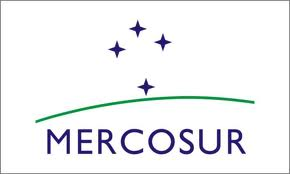 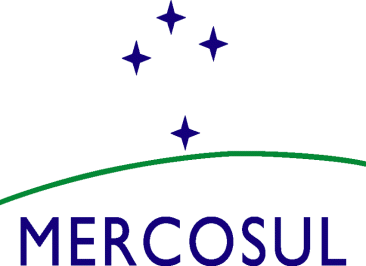 Matriz mínima de registro de profesionales de la Salud
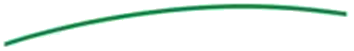 Res GMC 27/04 – Anexo I - MERCOSUR
DATOS RESERVADOS
 
Domicilio Particular
Calle........................................................................................Nº...................
Ciudad ............................Provincia...................País.......................................
Código Postal...................Teléfonos ...........................
E-mail.............................................................................................................
 
Sanciones
Tipo........................................ Fecha  ......./......./........
Motivo  .............................................................................
Institución que impone la sanción...........................................................
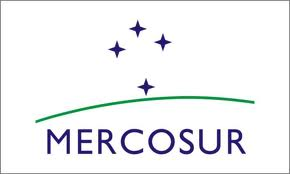 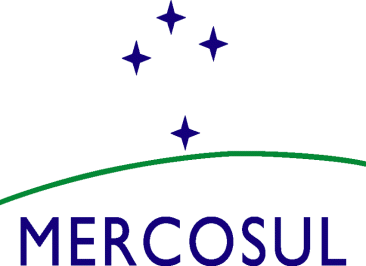 Matriz mínima de registro de profesionales de la Salud
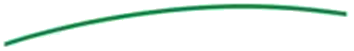 Res GMC 27/04 – Anexo I - MERCOSUR
Formación de Postgrado 
Título/Diploma/Certificado .................................................................................
Institución formadora ........................................................................................
Fecha ....../....../....... Ciudad .....................País .................................................
Nº Registro Profesional......................./Jurisdicción....................
Fecha de registro        /      /        
 
Reválida de Título/Diploma/Certificado....................................
Institución ....................................................................................
Fecha ....../......./....... País ............................................
 
Registro de Título/Diploma/Certificado en otro País del MERCOSUR 
País  ................................Fecha ....../........./........
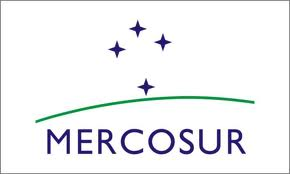 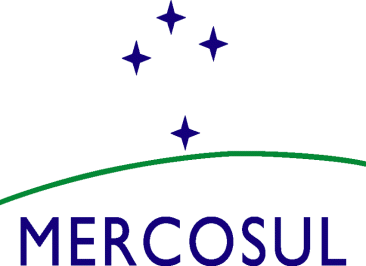 Matriz mínima de Datos
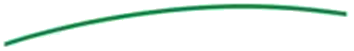 Proceso de implementación
Se parte  de:
Poca sistematización de la información. 
Grandes asimetrías ente los países

Construcción de sistemas de información nacionales sobre bases existentes
Pasaje a plataforma web (Alcanzado en ACTA 02/2011)

Situación actual
Definición de datos a compartir en una primera etapa (ACTA 02/2011)
Definición de interfase web (ACTA 01/2012). Articulación de responsables de sistemas
Exigencia de que los profesionales que deseen migrar estén incorporados en la MM (vigente desde octubre de 2012)
Armonización de nomenclaturas (ACTA 01/2012)
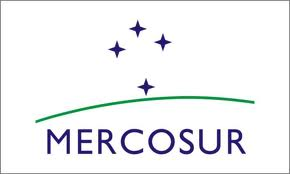 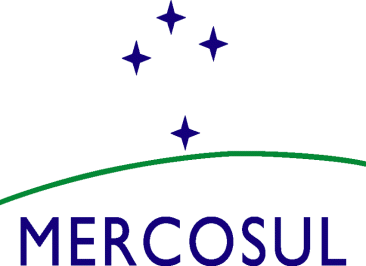 Matriz mínima de Datos
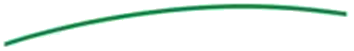 Proceso de implementación
Profesiones comunes de Salud de grado universitario
Resolución GMC N° 66/06: define las profesiones que, en primera instancia, deben incorporarse a la MM
Resolución GMC N° 07/12: amplía la lista de profesiones comunes y la denominación con la que van a ser incorporadas en la MM

Se elaboran matrices comparativas de formación y regulación de las profesiones, en conjunto con las organizaciones representativas de las distintas disciplinas a nivel país
Cuando resulta pertinente, se convoca a las reuniones ordinarias a los representantes de las distintas profesiones de los EP
Surge la necesidad de trabajar con MERCOSUR EDUCATIVO los procesos de homologación y acreditación
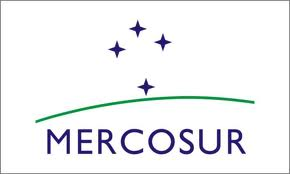 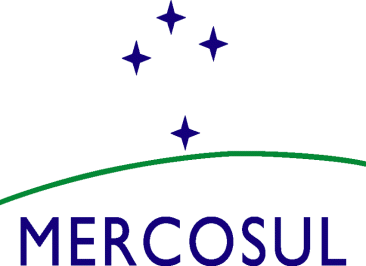 Reconocimiento de especialidades
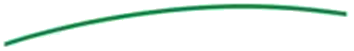 Proceso de implementación
Campo de las especialidades tiene una gran diversidad respecto de su formación y regulación en los EP

Resolución GMC N° 73/00: Aprueba lista de Especialidades Médicas Comunes (29) y fija plazo para el relevamiento de las modalidades de formación y reconocimiento.

Resolución GMC N° 08/12: Amplía el listado (42), los criterios de análisis y los plazos.
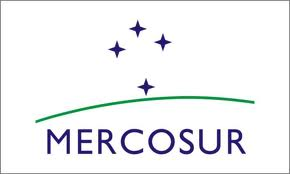 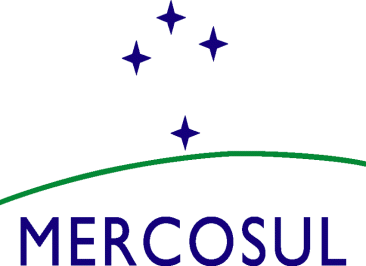 Reconocimiento de especialidades
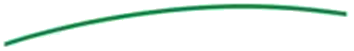 Próximos pasos
Matriz comparativa de criterios de evaluación y certificación de especialistas (ACTA 2/2011)

Desarrollar el proceso de compatibilización de las especialidades de nivel superior: (Plan de Trabajo 2013-2014, ACTA 2/2012)
Identificar el contenido de la formación de las especialidades médicas prioritarias y comunes a los cuatro países (desarrollo curricular) e instituciones habilitadas, apuntando al reconocimiento mutuo. Se comienza por especialidades  básicas.
Identificar y priorizar las especialidades de las demás profesiones de nivel superior
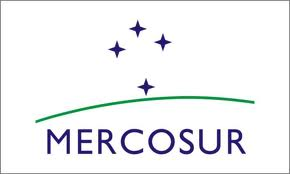 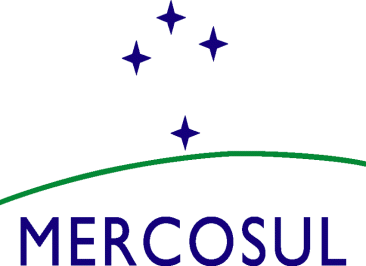 Desafío: Ampliar el escenario
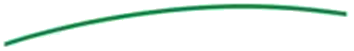 2010-2012
Propuesta de ampliación de pauta negociadora (ACTA 02/10)
Visión de equipo de salud: comenzar a el análisis de la situación de los técnicos de salud (ACTA 01/10)
Reconocimiento de responsabilidades de formación y validación de títulos: Generar espacios de trabajo conjunto Mercosur Salud – Mercosur Educativo (ACTA 01/10)
Constituir un ámbito para el análisis conjunto de los perfiles requeridos para el equipo de salud. Nuevas profesiones no reguladas (ACTA 02/12)
Incorporación de Venezuela (Agosto de 2012)
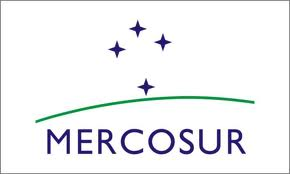 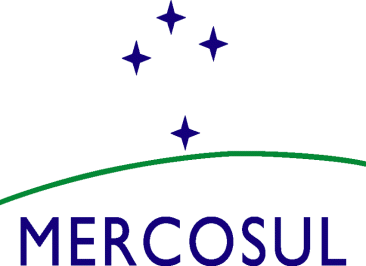 Articulación con CRC
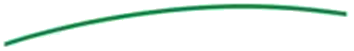 Educación Superior
Mercosur Educativo ha avanzado en los procesos de Acreditación de Carreras (MEXA –ARCUSUR)
¿Qué pasa con la habilitación del ejercicio de esas carreras?

Reuniones conjuntas en cada PPT
Objetivos
Promover el desarrollo de actividades compartidas en el proceso de ACREDITACION DE CARRERAS PRIORIZADAS EN SALUD
Propiciar mecanismo de análisis y propuestas sobre HOMOLOGACION y REVALIDAS DE TÍTULOS 
Establecer procesos integrales para la habilitación de NUEVAS CARRERAS EN SALUD
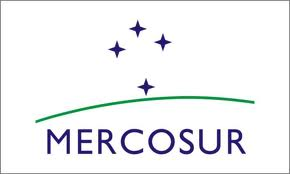 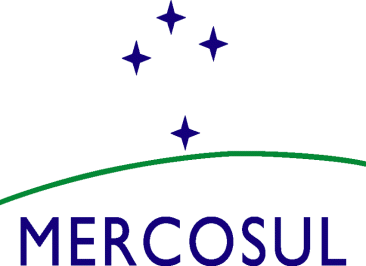 Propuestas para avanzar Salud-Educación
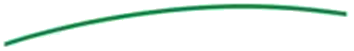 Agenda de Trabajo
Propuesta de un GLOSARIO de Términos comunes entre Salud y Educación 
Elaborar una MATRIZ de procesos de HOMOLOGACIÓN Y REVALIDAS de las profesiones priorizadas en salud. Extendida a UNASUR
Elaborar una MATRIZ de problemas prioritarios de las profesiones priorizadas en Salud

Presentadas en reunión conjunta el 5 de junio de 2012 durante la PPTA
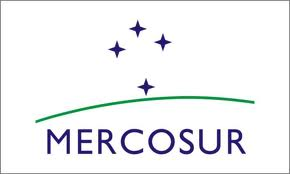 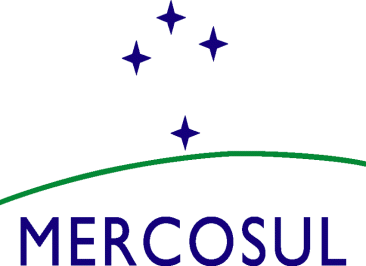 Nuevas profesiones
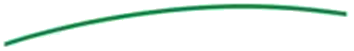 Propuesta de análisis conjunto de profesiones poco reguladas, que generan tensiones con otras o que tienen baja inserción en el campo laboral. 
Descripción de situación en cada país. Declaración conjunta, si correspondiera
Primeras profesiones abordadas
Obstétricas
Optometristas
Quiroprácticos
Técnicos en emergencia
Acompañantes terapéuticos
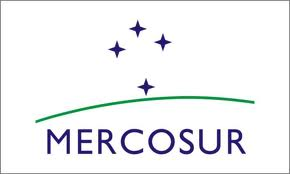 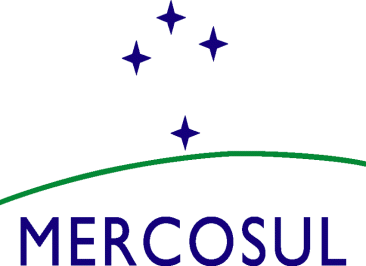 Técnicos de salud
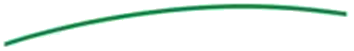 Definición de profesiones técnicas prioritarias comunes : Enfermería; Téc. Laboratorio, Téc. Radiología, Téc. Hemoterapia (ACTA 01/11)
Propuesta de matriz comparativa de formación e inserción laboral (ACTA 01 y 02/11). Adopción de los resultados cuantitativos de la investigación como matriz comparativa de formación.
Investigación Mercosur sobre el mapa de la formación técnica. Presentación de Avances en Reunión Conjunta Salud y Educación durante la PPTA (ACTA 02/12)
Incorporación al trabajo conjunto con Salud al CRC – Educación Técnica (ACTA 02/12)
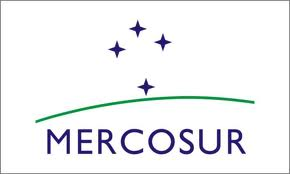 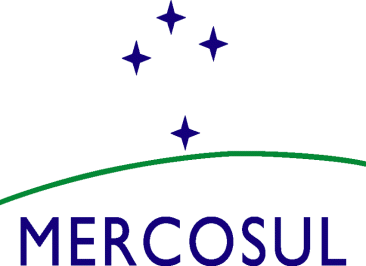 Más asimetrías en el campo de los técnicos de salud
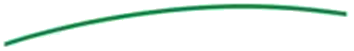 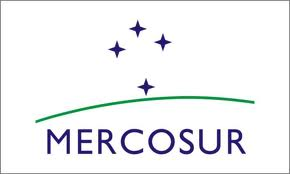 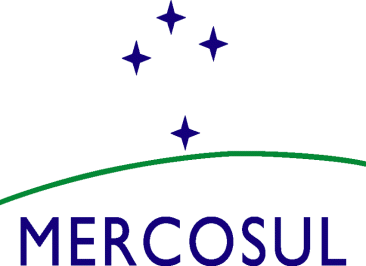 Técnicos de salud
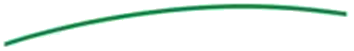 Desafíos
Reconocidas las asimetrías,

Profundizar en el análisis de los perfiles: identificar regulaciones nacionales que permitan avanzar en marcos para la homologación

Identificar coincidencias y divergencias en el campo de trabajo

Convocar a todos los actores del MERCOSUR EDUCATIVO
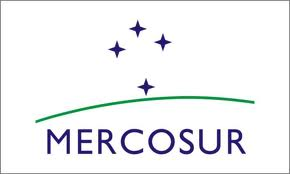 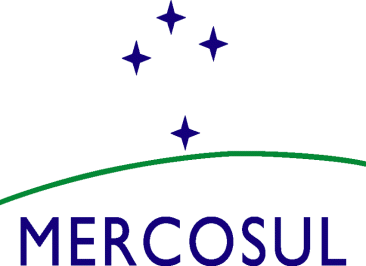 Propuesta de modificación de Pauta Negociadora
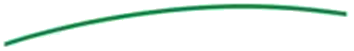 SCOEJER, Acta 2-11
Identificación de profesiones y áreas de actuación priorizadas, definiendo criterios y procedimientos;

Desarrollar el proceso de armonización de los requisitos para la habilitación para el ejercicio de los profesionales,

Acompañar el proceso de implementación de la Matriz Mínima

Articular los sistemas informatizados y nomenclaturas para la MM;

Identificar equivalencias en los criterios de sanciones 

Sistematizar la información referida a organismos reguladores de la practica profesional;
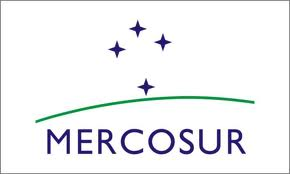 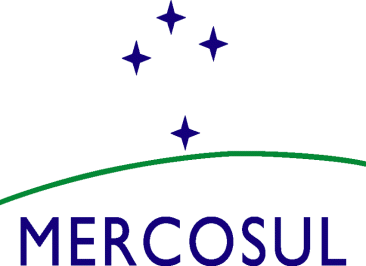 Propuesta de modificación de Pauta Negociadora
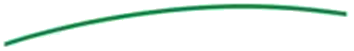 SCOEJER, Acta 2-11
Identificar necesidades comunes de formación de profesionales de la salud en los Estados Parte para avanzar en propuestas de desarrollo de perfiles adecuados a las necesidades de salud de la población;

Desarrollar un plan de trabajo conjunto del SGT Nº 11 – CRC-ES – CRC-ET, atendiendo el acuerdo 03/11 que refiere a la importancia de una agenda compartida entre Salud y Educación para el desarrollo y armonización del ejercicio profesional; así como eventualmente con otras áreas del MERCOSUR involucradas con la temática.

Avanzar en forma especifica en la identificación de estrategias que permitan favorecer el ejercicio profesional en zona interfronteriza;
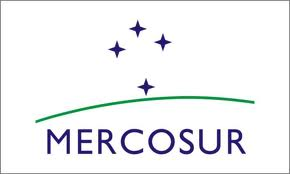 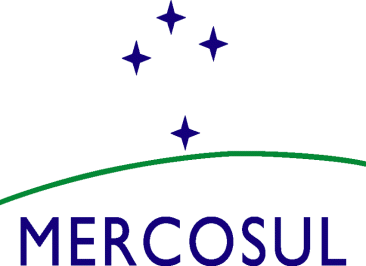 Algunas reflexiones para continuar con el trabajo
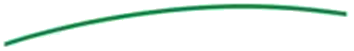 La temática de sistemas y servicios de salud está instalada en el proceso de integración regional
Las negociaciones en el ámbito del SGT-11 le dan sustento técnico a este proceso y acompañan las decisiones políticas. 
Dichas negociaciones no constituyen un rápido camino, pero, con avances y retrocesos, han tenido continuidad desde su inicio
No sólo hay que armonizar los marcos regulatorios existentes sino que se deben construir nuevos: motor de cambios en los Estados Parte
Incentivan el proceso de cooperación técnica entre los Estados Parte:  PTB Mercosur OPS 
Las personas ya circulan, tenemos que facilitarles esa circulación. El        primer desafío está en las zonas de fronteras: compartir servicios
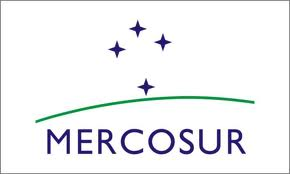 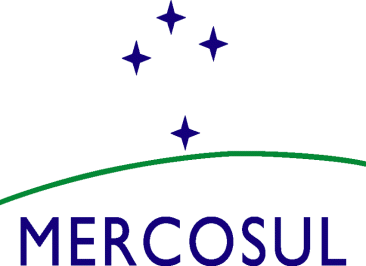 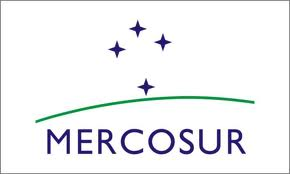 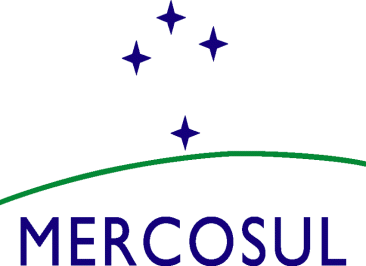 Muchas gracias!!